Immigration, Diversity, Human Capital and the Future Labor Force of Developed Countries: the European Model
Guillaume Marois1, Patrick Sabourin1, Alain Bélanger 1,2 and Wolfgang Lutz1
1 World Population Program
International Institute for Applied Systems Analysis
2 Programme de démographie
Institut national de la recherche scientifique
6th World Congress of the International Microsimulation Association
June 21-23, 2017
Collegio Carlo Alberto, Moncalieri, Italy
Center of Expertise in Population and Migration (CEPAM)
Partnership between 
IIASA
Joint Research Centre of the EC

Quantitative study of migration challenges arising from alternative scenarios in 
the outmigration push factors in Africa and the Middle East, 
the immigration pull factors in EU Member states and 
the impact of the resulting migration streams into the EU member states.
CEPAM microsimulation model
Core structure based on the LSD microsimulation model



Microsimulation model for developed nations with similar purposes
Lead by Alain Bélanger and supported by the Social Sciences and Humanities Research Council (Immigration, Education Ethnocultural Diversity and the Future of Labor Force Composition)
Modgen language
Statistics Canada’s programming language for microsimulation
Dynamic / Continuous time / Case- and event-based / Open / Stochastic (Monte Carlo)  
Geography: 28 European Union member countries
Time span: 2010 -
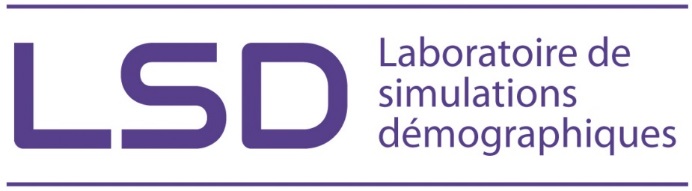 CEPAM microsimulation model
Variables: 
Demographic 
 Age, Sex, Country of residence (28)
Immigration and Ethnocultural variables
Region of birth (Native + 11 regions)
Generation status (G1, G1.5, G2+) 
Duration of residence (5)
Religion (4)
Language used at home (3)
Socio-economic
Education level + Education of the mother (3)
Labor force participation (2)
Employment (2)
Data sources: European Social Survey, European Labor Force Survey, Census 2011
CEPAM – Core Demographic Modules
Mortality (Age, Sex, Education, Year)

Fertility (Age, Sex, Education, Year)

International migration (Composition, Size, Distribution)

Internal Mobility (future)
Education module
Three-step modeling
Applied to individuals with incomplete education paths: newborns, immigrants arrived during childhood and members of the base population under 25 years old
Setting up an education level
When the individual is added to the population, the highest level of education that will be reached in his lifetime is set in a latent variable
	Probabilistically, according to individual characteristics
Schedule of education 
Country-specific distribution by age from Eurostat (2013-2014)	
Simulation of life course
If the individual survives until graduation age, the education state variable changes to reflect the appropriate educational attainment. A change in education immediately affects other events (fertility, labor force participation, employment, mortality)
Education module
Multinomial logit
Population (pooled data of ESS) 
Born before 1990
Born in EU/Immigrated before age 25  
Stratified by gender and region (EU15/NMS13)
Two purposes
To estimate differential for sociocultural variables in educational attainment
To estimate the net cohort/country-specific trend 
Assumptions on educational attainment of future cohorts
Education of the mother is the main determinant
Most of the improvement in education for younger cohorts is explained by the education of the mother
Labour Force Participation and Employment modules
Personal characteristics
Specific effect by country and gender
Age, education, age of youngest child, immigrant status, number of years since arrival, age at immigration
Interaction: age*education  / education*immigrant
Yes
Yes
Yes
No
No
No
Steeper gradient of education for females
There is an interaction between LFP and fertility
Presence of a child age 0-4
T
Effect of duration of residence
Having a High education level has less effect for international immigrants
Education gradient stronger for females
International migrants have lower LFP than natives and higher unemployment
Threshold effect in duration of residence
Threshold effect in education level for international immigrants
Some preliminary results
Same assumptions for fertility, mortality, education and internal migration for all scenarios
For the next decades, better integration or increasing immigration have similar effect on the number of workers
But in terms of total employment rate, increasing immigration has no effect, while selection and integration may improve the situation
It is even more important to fully integrate immigrants with high education level
Future Developments
Complete the model
Develop the internal migration module
Develop the ethnocultural modules
Add differentials for most demographic and socio-economic events
Implement other dimensions of economic indicators
Analyse spatio-temporal trends and policies to develop more analytical scenarios
Thank you